Procesor v skratke
Peter Munka
AMDAMD Anthlon víťaz pre December 
2010
IntelSandy Bridge víťaz pre Januar 2011
Spoločnosti
Procesor
Najdôležitejšia súčiastka počítača mozog počítača bez ktorého nie je počítač schopný vykonávať žiadne operácie
Počíta všetko, čo sa v počítači deje zobrazovanie okien, pohyb myši, grafické zobrazovanie, matematické výpočty.
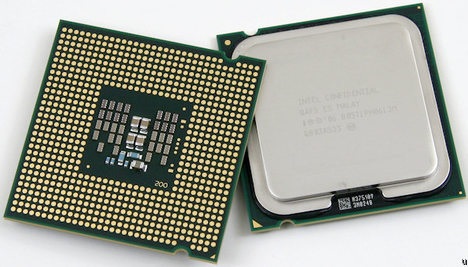 Výkon procesora vykazuje tzv. taktovacia frekvencia procesora, udávaná v jednotkách Ghz (gigahertzoch)
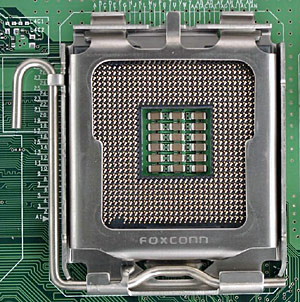 Pätica
Je umiestnený na základnej doske v tzv. pätici
 procesora
História
CPU (Processing Circuit System) 
Tento termín sa používal pre bizniz počítače od skorých 60tých rokoch
Bola to časť kompu ktorá vykonávala pokyny PC programu
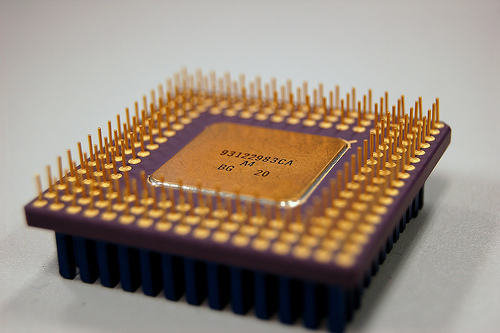 Používal sa všade od automobilov až po mobilné telefóny
Mikroprocesor
Úvod mikroprocesorov sa začal v 70tých rokoch a zmenil dizajn a implementáciu procesorov
CPU socket (pätica)
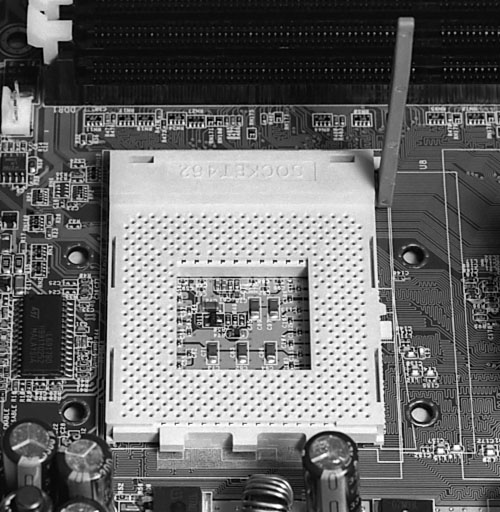 Vyrobený z plastu 
Má kovovú páku alebo západku 
Pre zaistenie a ochranu CPU 
Má kovový kontakt pristane na CPU 
Dáva elektrické spojenie medzi všetkými pinmi procesora a pätice.
KONIEC...